Municipalities* reporting suspected cases of measles and rubella
Andean Region countries, 2020-2021**
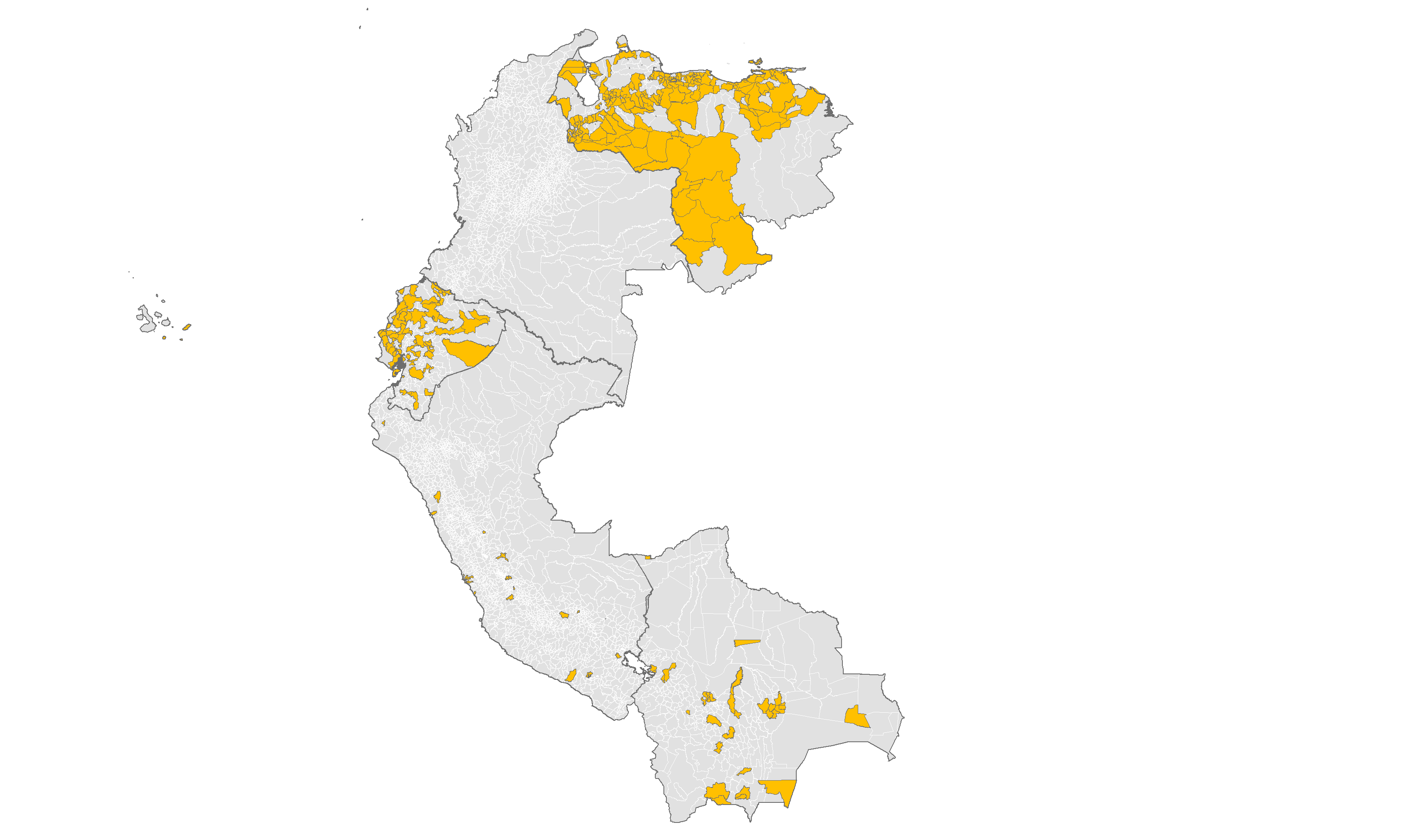 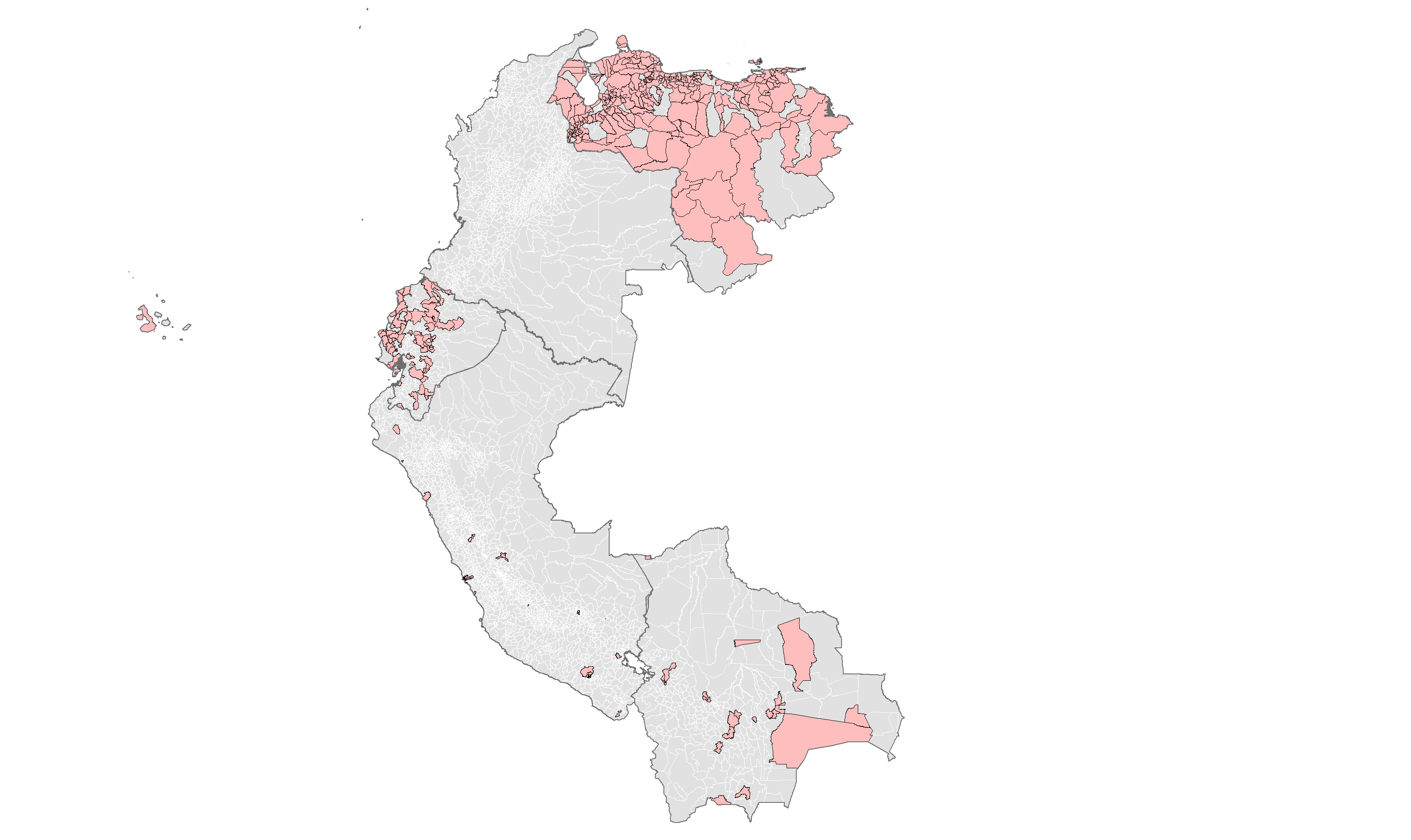 In 2020 and 2021, 87% and 85% of municipalities did not report suspected cases. This high proportion of silent municipalities is mainly due to the COVID-19 pandemic.
2020
N=471
(12%)
2021
N=584
(15%)
* Some municipalities did not match the geocode used to develop this map.
**Data as of 12 August 2022.
Source: Integrated Surveillance Information System (ISIS)